3.4		                      	     		   Tabeller
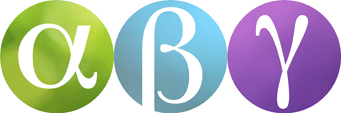 Olika sorters tabeller
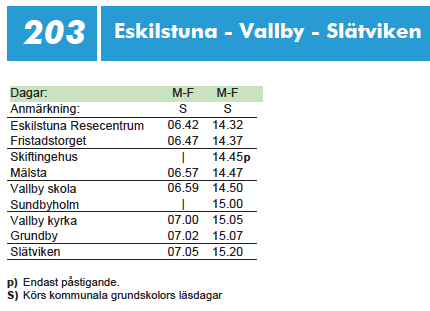 En vanlig sorts tabell i vardagen är tidtabeller. 

De talar om när till exempel bussar eller tåg avgår och när de kommer fram.
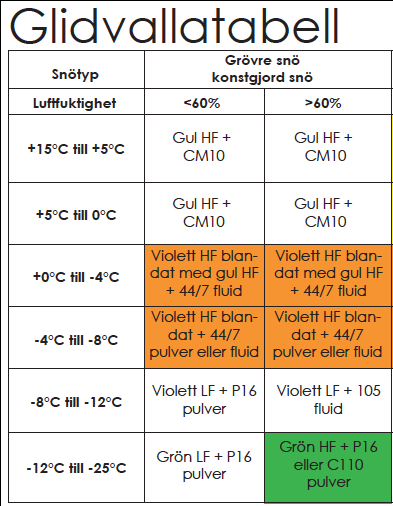 Andra typer av tabeller hittar man ofta i tidningar, faktaböcker och på TV.
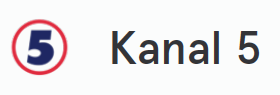 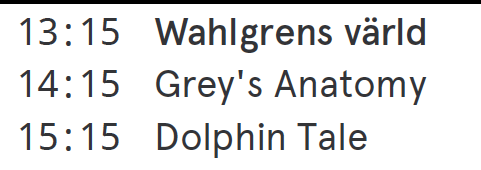 Exempel
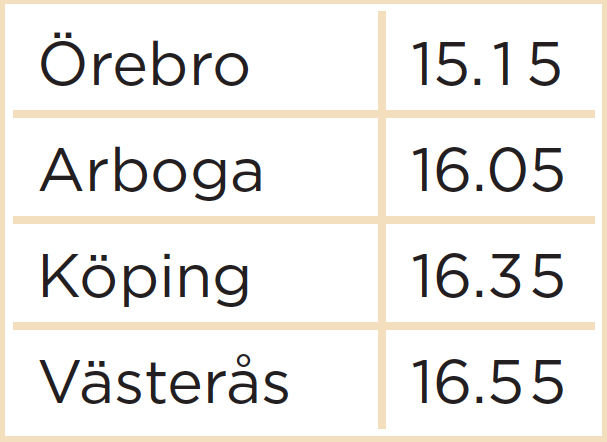 Det här är en tidtabell för en buss på sträckan Örebro–Västerås.
a) Hur lång tid tar det från Arboga till Köping?
b) Hur lång tid tar det från Örebro till Västerås?
30 min
a) 16.05–16.35:
b)
45
15.15 till 16.00
55
16.00 till 16.55
100
100 min =
1h 40 min
Svar:
a) Det tar 30 min.
b) Det tar 1h 40 min.